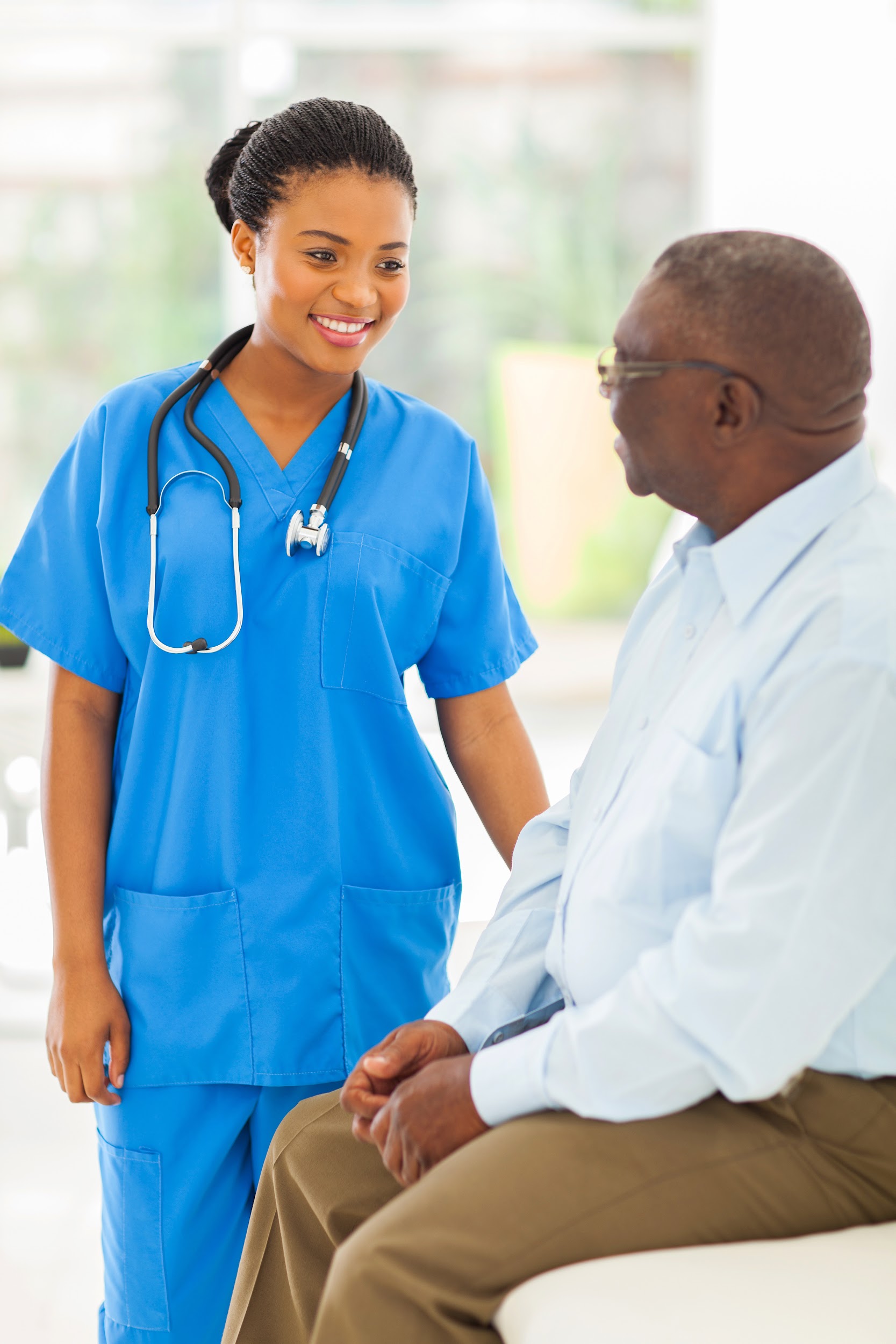 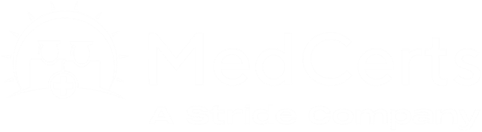 EKG Technician
Program Guide
Prepared For: [Insert StudentName]
Estimated Start Date: [Insert Date]
Program Cost: $2000.00
Program Code: HI-6200
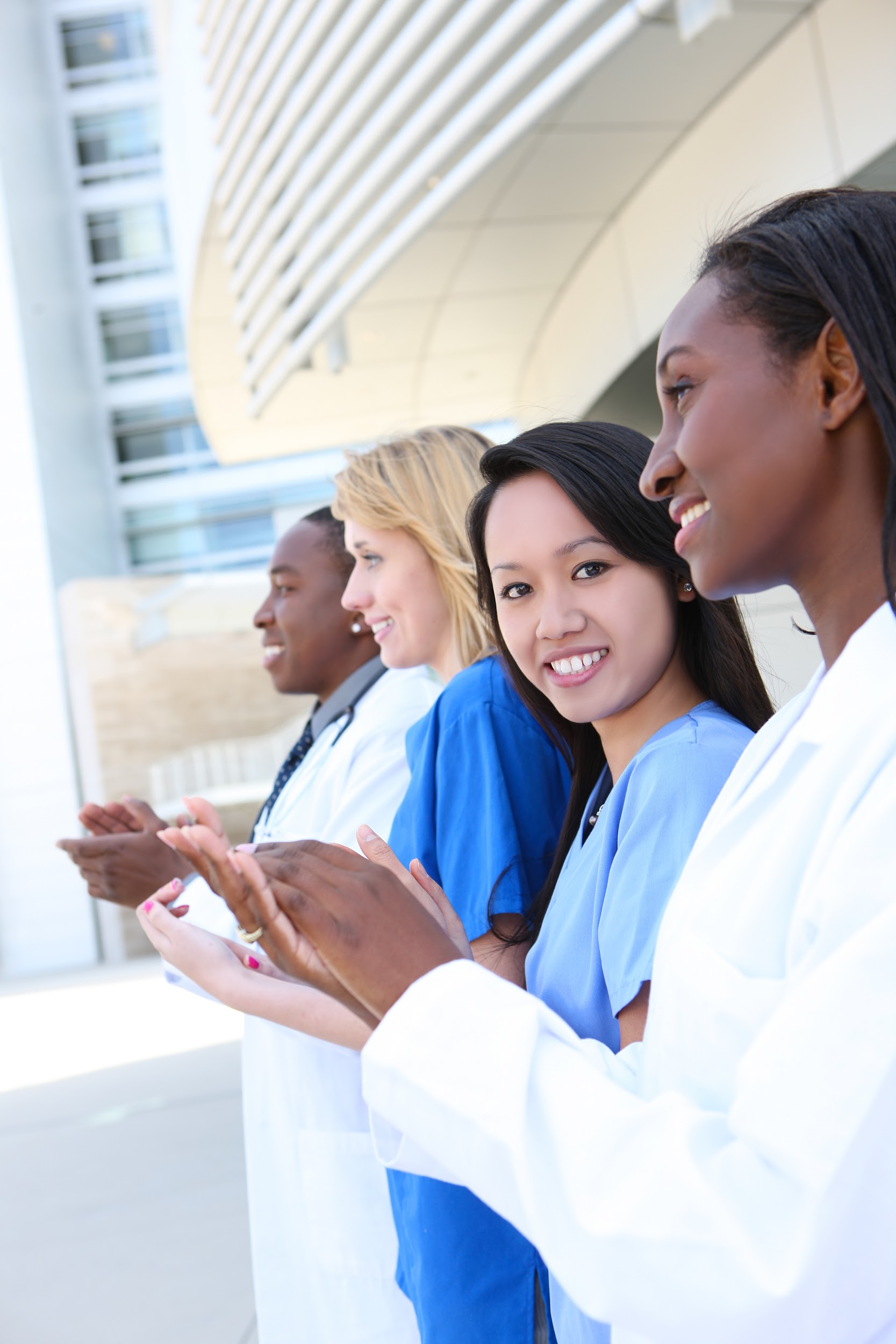 EKG Technician Details
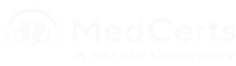 What is an EKG Technician?
Electrocardiograph (EKG or ECG) technicians perform diagnostic tests to aid doctors in identifying and treating cardiovascular problems in patients. These tests help detect irregularities that may result in a heart attack or heart disease. Common duties include explaining procedures to patients, monitoring blood pressure, and positioning patients.

With additional on-the-job training or experience, EKG technicians may specialize in areas such as cardiac catheterization, Holter monitoring, phonocardiography, stress testing, and vectorcardiography. EKG technicians must be able to recognize an emergency and assist the physician in responding to them. Anyone interested in this field should have an interest in high-
tech mechanical equipment. He or she should also be able to sympathize with people and reassure them when they are apprehensive about the testing procedure.

Employment opportunities for electrocardiograph technicians are expected to grow faster than the average for all other occupations. The US Department of Labor and Burning Glass Technologies predict an increase of 10-17% over the next eight years. The rapidly growing older population will be one reason for this growth, since older people tend to have more incidence of heart problems. The largest growth in employment will be in specialty areas such as echocardiography, vascular technology, and Holter monitoring. Technology will also help spur demand in this sector because newly trained individuals will be needed to operate the high-tech and increasingly complicated equipment.
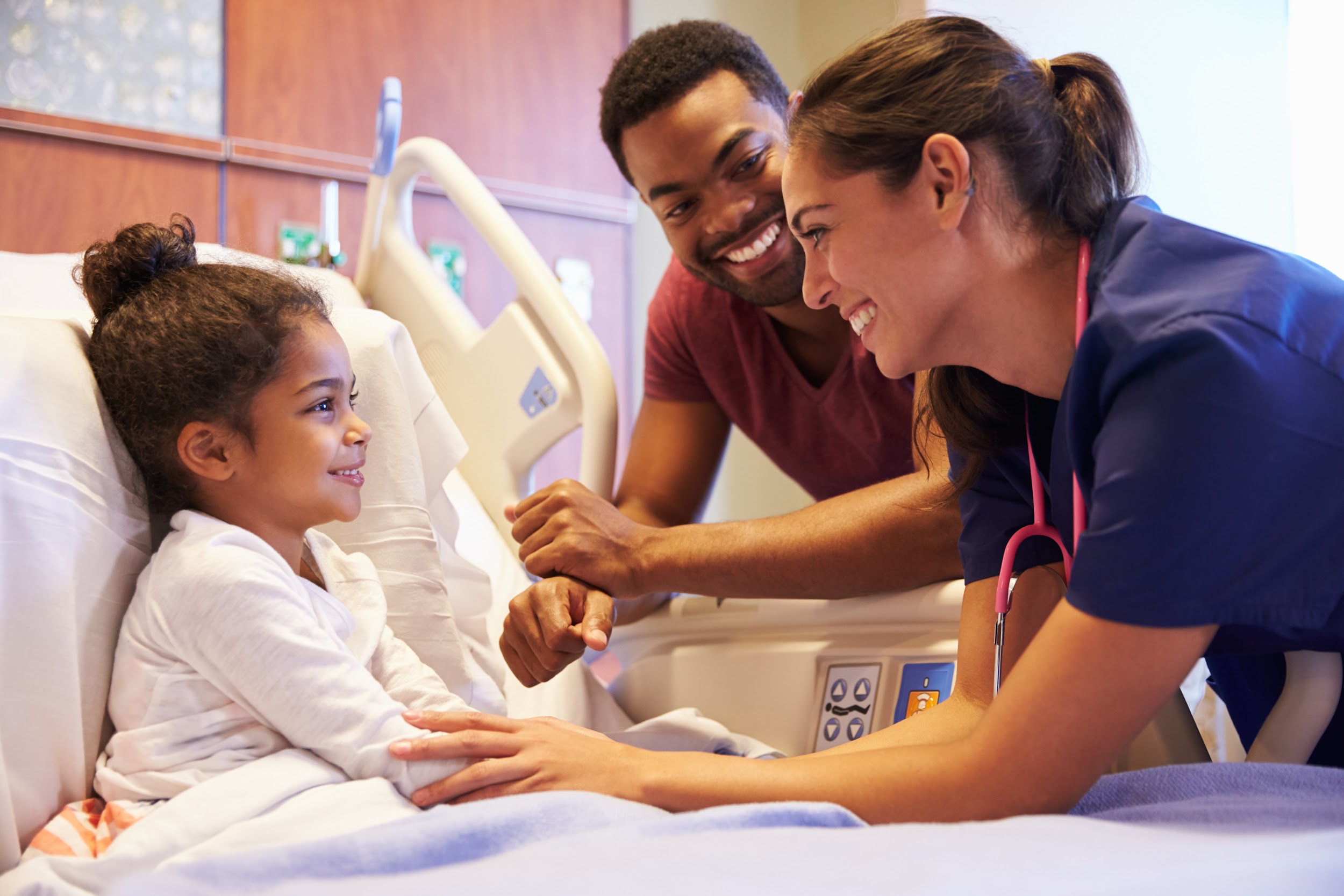 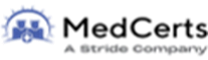 3
Program Description
The MedCerts online EKG Technician program prepares students to gain industry certification and ultimately to work with patients in hospitals, clinics, physician’s offices, and other healthcare facilities. This program utilizes a variety of eLearning components designed to keep students engaged, stimulated, and entertained throughout their training. The student learning experience is driven by recorded video lecture delivered by expert instructors, with simulations, 3D video demonstrations, 3D interactive training environments, and many other professionally produced learning objects. Multiple assessments test the student’s knowledge and understanding of the material contained in each lesson.

This program is ideal for an individual that is interested in an entry-level career in healthcare and is often used as the first step towards obtaining advanced certifications such as a Medical Assistant and Patient Care Technician.
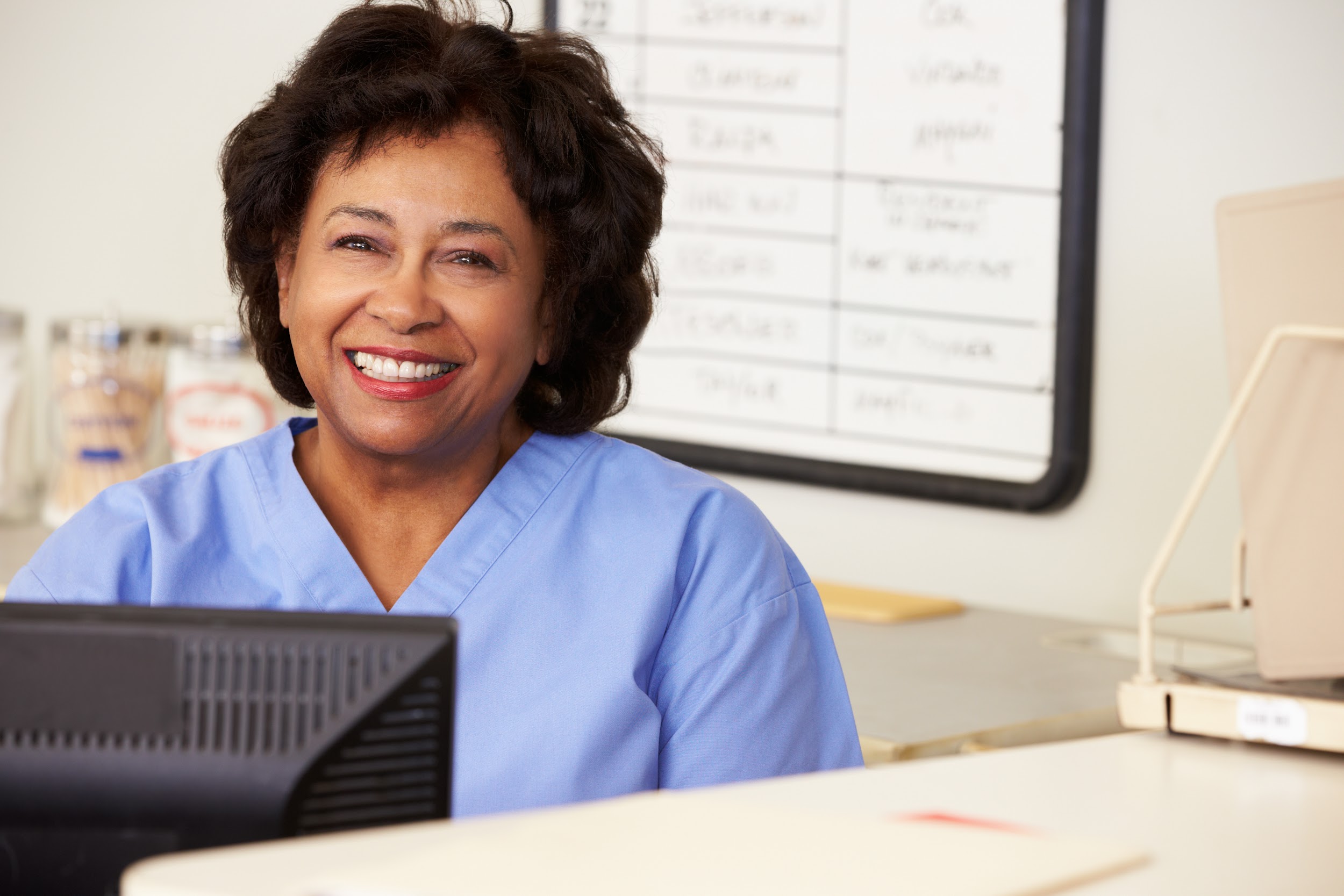 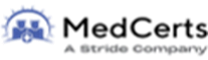 4
Program Objectives & Features
Objectives
Gain knowledge of medical terminology, disease processes, anatomy, and physiology
Become familiar with healthcare settings and the role of the EKG Technician
Understand the responsibilities related to performance of electrocardiograms, application of Holter monitors and assistance with stress testing
Appreciate the importance of patient care and monitoring related to arrhythmias
Grasp the importance of customer service, communication skills, and professionalism
Prepare for Certified EKG Technician (CET) certification from the National Healthcareer Association (NHA)

Students receive ongoing support and guidance from a team of instructors, advisors, and online mentors. The registration and cost for the certification exam (CET) is covered by MedCerts. For additional information, visit MedCerts.com.





Features
Comprehensive New Student Orientation
An  assigned Student Support Specialist who provides 1:1 support from start to finish.
Professional support offered through on-demand subject matter experts
12-Month Access to Online Training
Flexible scheduling that allows you to learn at your own pace
Certification Exam Payment and Registration
Exam Preparation Support
Career Services and Experiential Learning Support
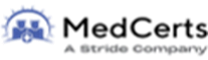 5
Equipment & Courseware/eBooks
Students must have (or have access to) a computer with high-speed internet (minimum 1.5Mbs). MedCerts provides all required courseware, student guides, study guides and other program supplements and resources. In addition to the online video content, students will be provided access to all relevant labs and online/offline resources as necessary to complete the program.
Program Components Include
Introduction to Human Anatomy & Medical Terminology (MedCerts) Recorded Video-Based Lecture/Instruction
Introduction to Human Anatomy & Medical Terminology: A Course Companion (Reuter, Weiss) MedCerts 1st Edition eText and Workbook
A&P with Medical Terms Flashcards (MedCerts) MedCerts
Electrocardiography (MedCerts) Recorded Video-Based Lecture/Instruction
Electrocardiography for Healthcare Professionals 5E (McGraw Hill Copyright 2019) by Booth and O’Brien - eBook (From VitalSource)
Electrocardiography Storyline Animations Skill Presentations and Knowledge Checks (MedCerts
EKG Technician 3D Virtual Scenarios (MedCerts)
EKG Technician UNREAL 3D Virtual Games (MedCerts)
EKG and Analysis Simulation Training (SIMTICs)
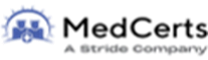 6
Enrollment Eligibility Requirements
Applicants must be 18 years of age or older and have a High School diploma or GED. Many employers will require that you have suitable vision and hearing (normal or corrected), suitable psychomotor skills, hand-eye coordination, and finger agility, and be able to stand for an extended period. 

**PLEASE NOTE: While MedCerts training and related target certifications may be accepted and/or approved by your state of residency, employers reserve the right to dictate pre-requisite education, experience, or certification/licensure requirements for their positions. We strongly advise students to research target job posts from area employers and relevant state requirements, barriers, or restrictions prior to enrollment to ensure eligibility upon graduation.
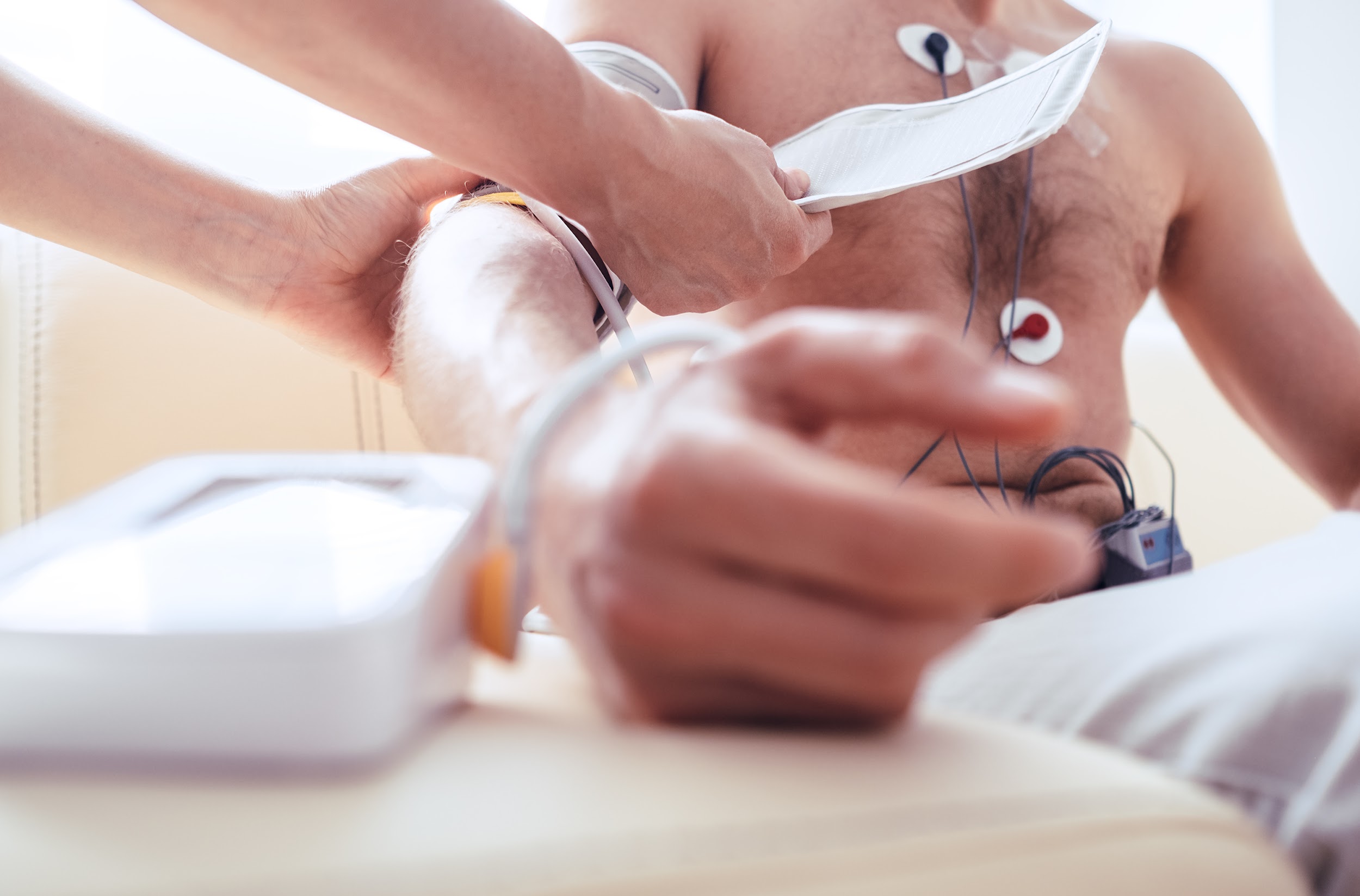 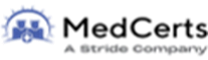 7
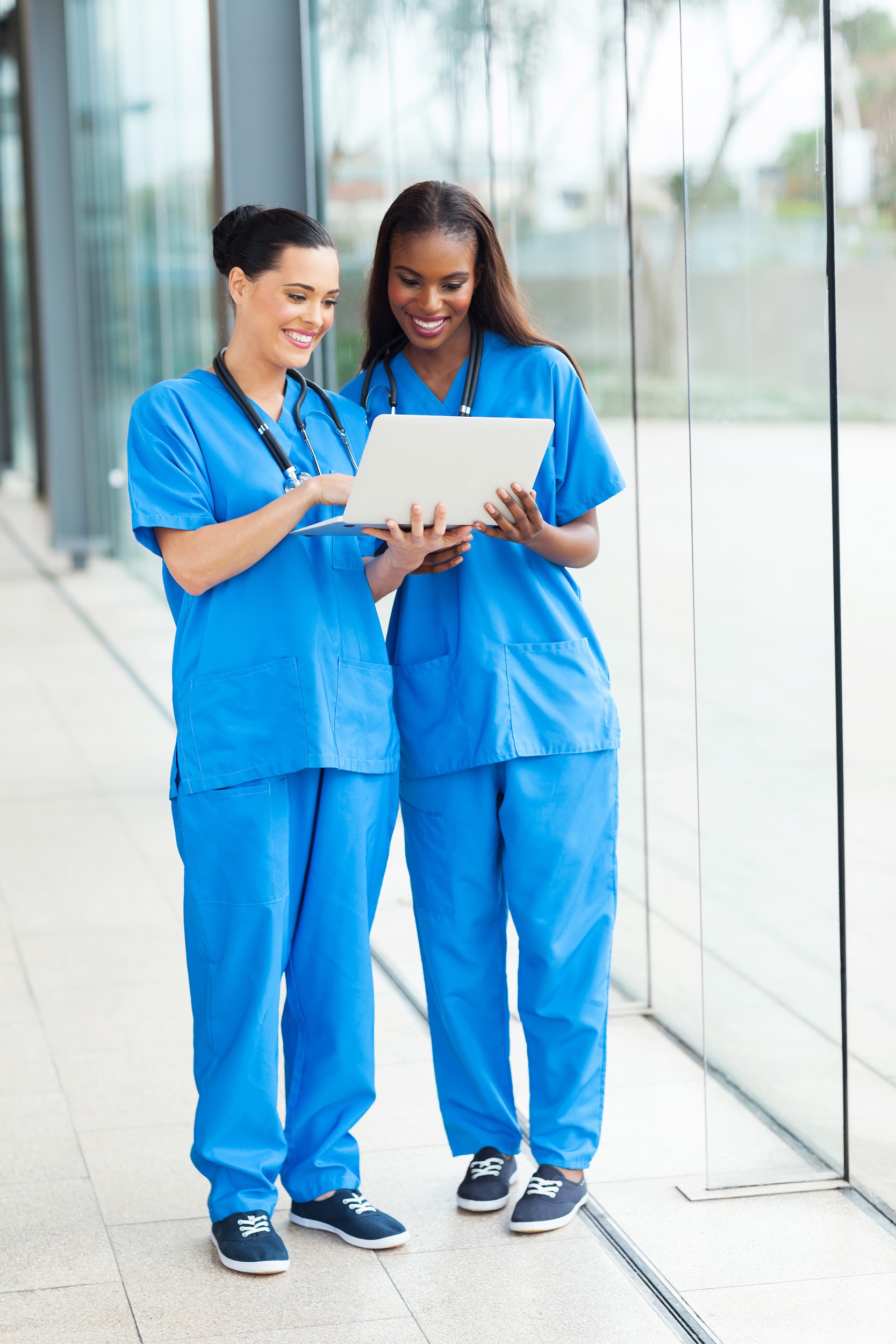 EKG Technician Courses
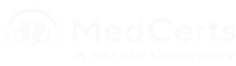 PS-1011: Professionalism in Allied Health
Description:
This course will benefit anyone considering a career in allied health, as well as those already working in the field. Allied Health Professionals must be committed to the key attributes of professionalism and strive to reflect this within the delivery of patient-centered safe and effective care. “Professionalism” is a broad term that reflects many different skills and abilities. For an individual to exhibit professionalism, he/she must be armed with specific skills and abilities that do not always show up within certification requirements, or even within a career training curriculum. Soft skills are hard to measure and are typically less well-defined than hard skills. However, soft skills are what set many job candidates apart. Professionalism is not just what one knows, it is how one does their job, how one behaves and how one comes across as they interact with others.

The purpose of this course is to provide students with soft skills training that will provide the tools needed to demonstrate a higher level of professionalism on the job. Key components of the course focus on patient interaction, proper office behavior, medical ethics, diversity and cultural bias, emotional strength, professional appearance and communication. The course maintains a focus on the key attributes that are true markers of professionalism.

This course was created with input from healthcare professionals working in the field, healthcare employers that hire our graduates, professional educators and even former MedCerts students. The end result is a collection of modules that touch on the soft skills that are TRULY important in the real world of allied healthcare. In this course, students are engaged through scenario-based learning that allows for real interaction with virtual co-workers and patients. Additionally, game-based activities keep students engaged and entertained throughout their learning journey.
Course Objectives:
Gain an understanding of the expectations of an allied healthcare professional in the workplace
Develop and exercise emotional intelligence, self-management and interpersonal skills
Build and improve internal and external communication skills with all exchanges
Enhance the patient care experience with successful interactions and patient satisfaction
Maintain solution-oriented conversations, manage conflict and build self-confidence
9
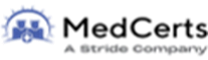 HI-1014: Introduction to Human Anatomy and Medical Terminology
Description:
In this Introduction to Human Anatomy & Medical Terminology course, you will uncover the wonderful diversity of the 11 body systems while learning about the medical language that is used to describe them, and the translation of medical records used in the field of healthcare. Within the Anatomy & Physiology section of each Lesson, students will gain comprehensive knowledge of the structure and function of the various organs and systems of the human body. Major diseases and conditions will be presented and explained in the section on Pathology. Throughout each Lesson, the roots of terms are explained to help students understand how medical terminology works in all areas of healthcare and to increase their knowledge and understanding of the material discussed.

This module will provide you with a better understanding and working knowledge of medicine that is required in dictation and translation of medical records used for multiple purposes and job duties in the medical field. Modules include: Introduction to Medical Terminology; Introduction to Anatomy, Physiology and Pathology; Cells – The Foundation of Life; The Human Body; Integumentary System; Skeletal System; Muscular System; Nervous System; Special Senses; Endocrine System; Cardiovascular System; Blood and Immune Systems; Respiratory System; Digestive System; Urinary System; and Reproductive System.


Course Objectives:
Recognize the structure and function of the 11 body systems and their organs
Understand the medical language that is used to describe those systems
Analyze and understand medical terms by breaking down their word components
Appreciate the major diseases and conditions related to the human body
Apply your knowledge within the healthcare setting
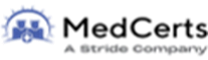 10
HI-6012: Electrocardiography
Description:
Electrocardiography is a comprehensive course with insight and focus on diagnostic cardiac testing in the healthcare facility, providing foundational knowledge required of an allied healthcare professional. Video-based lessons include the fundamentals of electrocardiogram performance, Holter monitor application and assistance with stress testing. An emphasis is placed on cardiac arrhythmias. Patient care, preparation and monitoring are addressed along with standard precautions and the Occupational Safety and Health Administration (OSHA).

In this course, students are exposed to a variety of eLearning elements that allow for hands-on interaction with the screen for an engaging education. Simulations will provide the student opportunities to practice key electrocardiography skills performed in a medical facility. In addition to video-based instruction and simulation, a variety of other learning methods are utilized for engagement, entertainment and inspiration throughout the training.


Course Objectives:
Appreciate the role of electrocardiography in the healthcare setting
Understand the responsibilities of patient care and monitoring, safety and compliance
Gain an understanding of the use of appropriate electrocardiography equipment and supplies
Understand diagnostic cardiac testing to include electrocardiograms, Holter monitors and stress tests
Recognize arrhythmias and artifacts with appropriate responses required
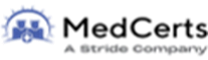 11
Experiential Learning Opportunity
Description:
Upon completion of this program, students wishing to sit for the Certified EKG Technician exam will be required to complete a minimum of 10 EKGs on a live person. MedCerts will assist students in searching for these Experiential Learning opportunities. Upon completion of the EKG Tech program, we will work with students to find a site to assist in completing the hands-on requirements to become certified.

Career Services and Experiential Learning Support
MedCerts Careers Services Advisors work with local, regional and national employers to find Experiential Learning opportunities for students during and after their MedCerts program. Our primary goal is to find full-time job placement for every student. If immediate employment is not an option, our team will work with students to find Experiential Learning opportunities to provide hands-on experience. Typical Experiential Learning options include job shadowing experiences, volunteer opportunities, externships or internships. Experiential Learning allows us to tailor our efforts to what works in each healthcare market to match the needs of employers and students. 

*This program has a clinical requirement to perform a minimum of 10 EKGs on live individuals to sit for their certification exam. MedCerts cannot guarantee they will find a student a site to complete this clinical requirement, so only students employed in a healthcare facility or take full responsibility for meeting their clinical requirements will be admitted to the program.
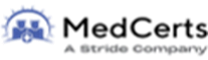 12
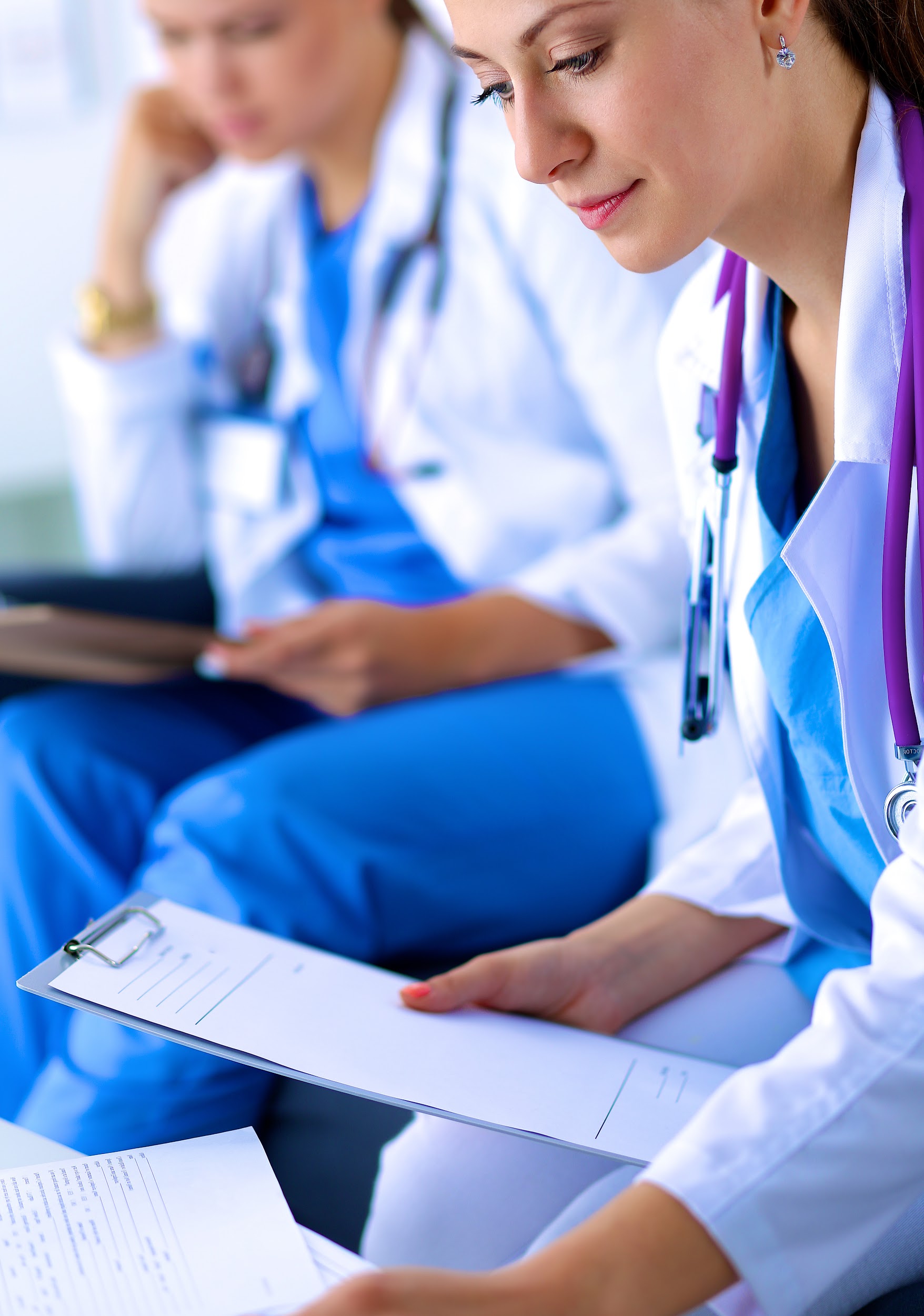 Eligible Program Certifications
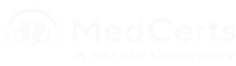 Certified EKG Technician (CET)
EKG rhythms provide important data for the diagnosis of heart conditions. As a Certified EKG Technician (CET), you’ll have the credentials nearly all healthcare employers require to perform the critical tasks of conducting EKGs, as well as Holter monitoring and assisting with stress testing. These tests can be performed during physical exams, when cardiovascular problems are suspected, or in preparation for surgery.

Common duties of a Certified EKG Technicians include tasks like:
Set up and conduct EKGs (electrocardiograms) and assist with stress tests
Prepare patients for Holter or ambulatory monitoring
Prepare and deliver final test results to physicians for analysis
Schedule appointments
Transcribe physicians’ interpretations

Having a nationally accredited certification, like the CET, can help you stand out. Certification may also be required or preferred for certain job opportunities in the profession.

The need for qualified EKG technicians continues to rise as the aging population in America grows (and with it, the prevalence of heart-related conditions). Earning your CET will help you launch a successful and meaningful career that can help make a difference in countless lives. Whether you seek full-time or part-time employment, the opportunities in this profession are flexible and in high demand. Plus, the added skills of Holter monitoring and stress tests required for the Certified EKG Technician (CET) will help you to be even more competitive as you launch your healthcare career.
Candidate Eligibility
Each candidate must be able to provide evidence that he/she has performed a minimum of:
10 successful EKGs on live individuals
CET Certification Exam Details:
Number of Questions: 100 Questions, 20 pretest questions
Exam Time: 2 Hours
Passing Score: 390/500
NHA National Pass Rate: 88.4%
NHA Total Certified in 2018: 13,529
Total Currently Certified: 30,991
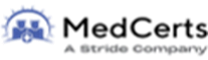 14
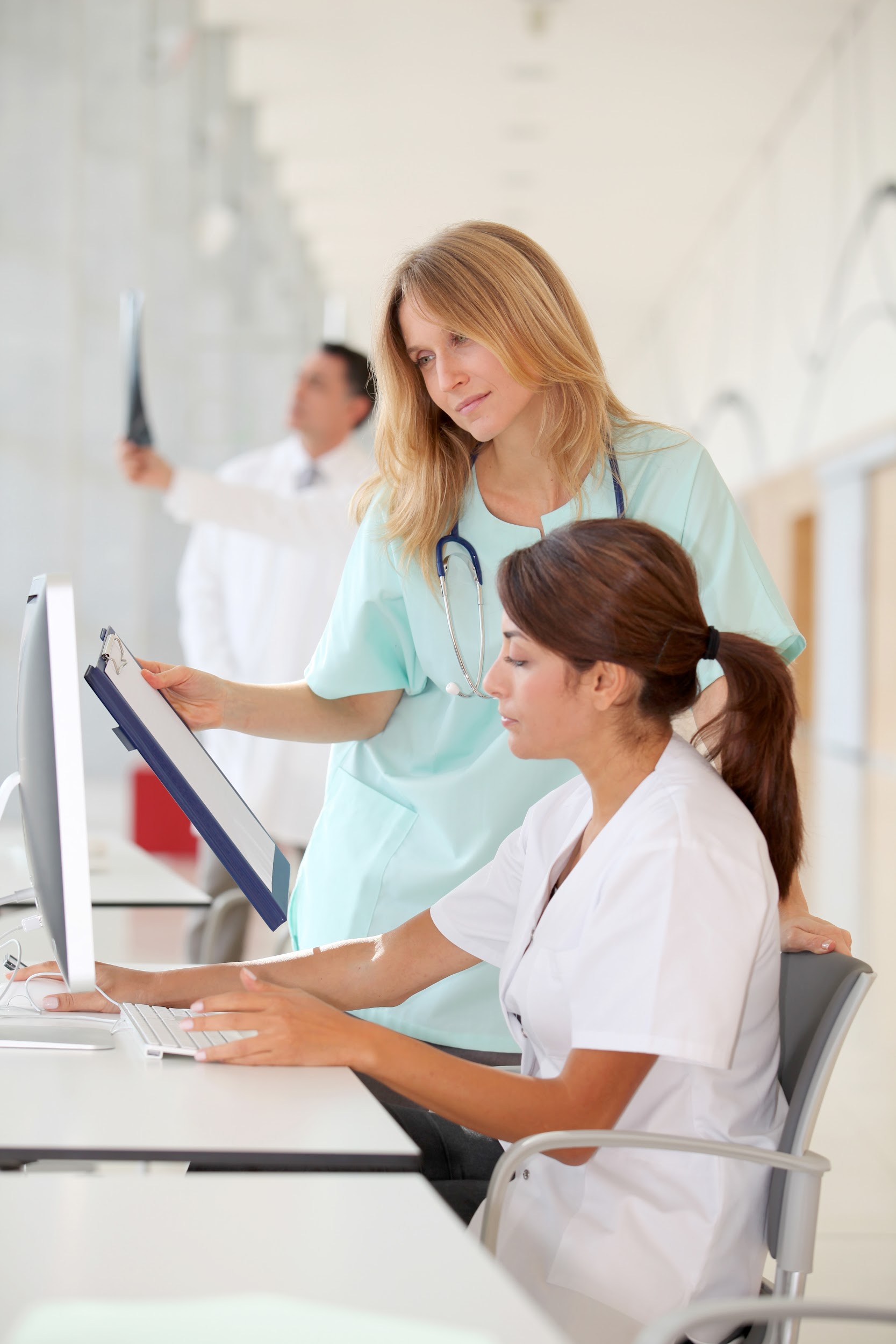 Potential Careers & Job Outlook
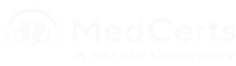 EKG Technician Careers
The EKG Technician program prepares students for a career as an EKG (ECG) Technician and other closely related careers, which have projected job growth of 10-17% over the next 8 years according to Bureau of Labor Statistics (BLS) and Burning Glass Technologies.
PRIMARY O*NET CODE: 29-2031.00 – Cardiovascular Technologists and Technicians (closest related O*NET CODE)
Assists with specialized tests using electrocardiogram machine, to monitor the performance of a patient’s heart. Works under the direction of a physician or specialist. Explains test procedures to patients, sets up and runs equipment and monitors readings. Provides reports and readings from the test to a physician for analysis.

Sample of reported job titles: EKG Technician, ECG Technician, Electrocardiograph Technician, Cardiac Technician, Telemetry Technician, Medical Instrument Technician, Cardiac Monitoring Technician, Cardiovascular Technician, Cardiac Stress Technician, Holter Monitor Technician

2017 Median Wages: $16.65 hourly, $34,632 annual
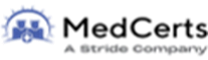 16